Figure 2. Intraspecific COI sequence divergence (% K2P) for Hiatella arctica s. l. (A) and Macoma balthica s. l. (B).
J Molluscan Stud, Volume 82, Issue 2, May 2016, Pages 282–291, https://doi.org/10.1093/mollus/eyv056
The content of this slide may be subject to copyright: please see the slide notes for details.
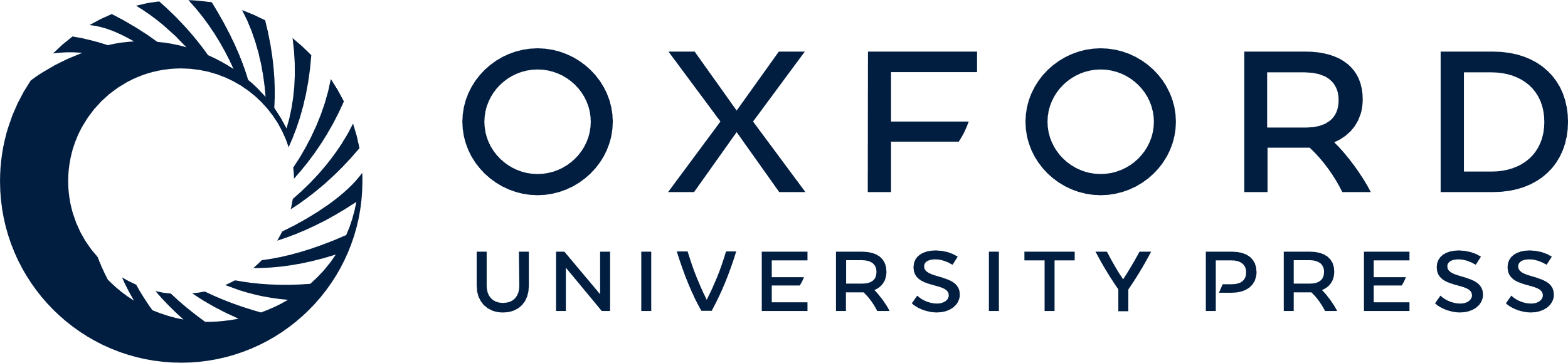 [Speaker Notes: Figure 2. Intraspecific COI sequence divergence (% K2P) for Hiatella arctica s. l. (A) and Macoma balthica s. l. (B).


Unless provided in the caption above, the following copyright applies to the content of this slide: © The Author 2015. Published by Oxford University Press on behalf of The Malacological Society of LondonThis is an Open Access article distributed under the terms of the Creative Commons Attribution License (http://creativecommons.org/licenses/by/4.0/), which permits unrestricted reuse, distribution, and reproduction in any medium, provided the original work is properly cited.]